Badanie dotyczące zamówień z zastosowaniem klauzul społecznych realizowanych przez gminę / miasto / powiat w roku 2015 i 2016
Wstępne dane oraz zestawienia
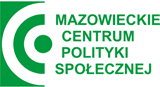 Wstępne informacje o badaniu
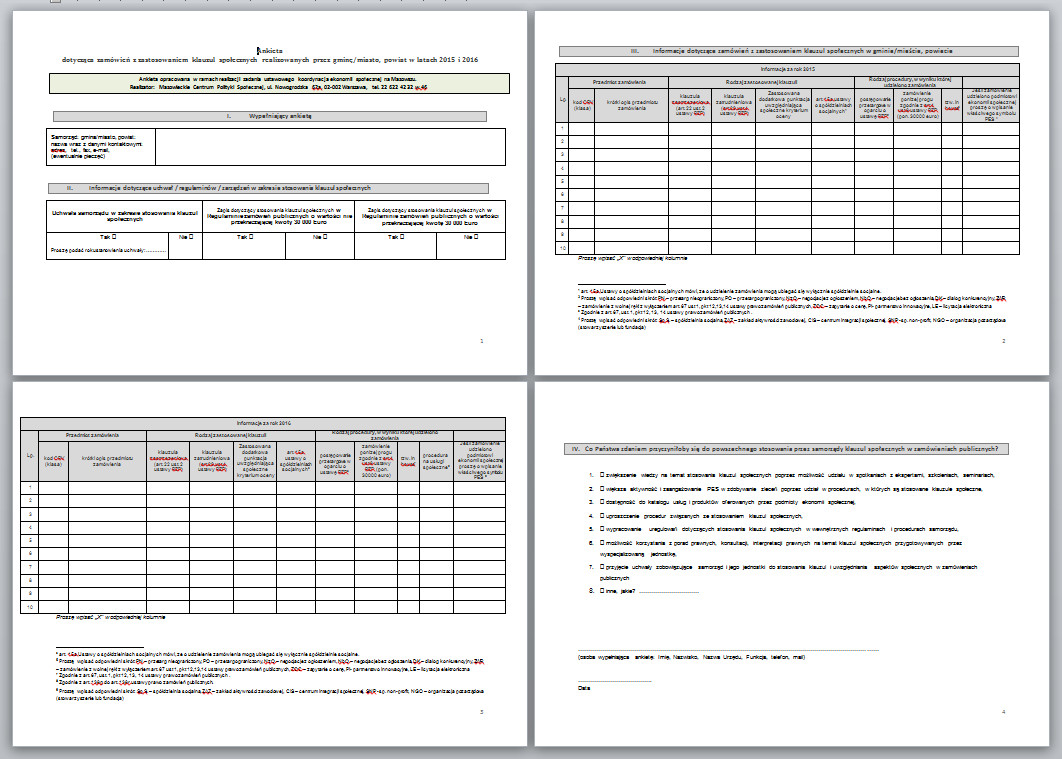 Poczta tradycyjna i e-mailowa do wszystkich JST w woj. mazowieckim + możliwość pobrania formularza ze strony www
Próba badawcza oraz zwrotność ankiet
243 / 314 gmin – 71,2%
34 /37 powiatów – 91,9%
5/5 miast na prawach powiatu – 100%
Ostrołęka, Płock, Radom, Siedlce
Warszawa – ankieta zbiorcza za wszystkie dzielnice (18)
Informacje dotyczące uchwał / regulaminów / zarządzeń w zakresie stosowania klauzul społecznych
* Płock, Radom, Ostrołęka, Siedlce, Warszawa
[Speaker Notes: 314 gmin + 37 powiatow + 5 miast = 356 
+ 18 dzielnic Warszawy = 374 samorządów
Uchwały dot. klauzul społecznych:
- „Zalecenia Rady Ministrów w sprawie stosowania przez administrację rządową klauzul społecznych w zamówieniach publicznych”, przyjęte przez Radę Ministrów 28.07.2015 r. - Rekomendacje Ministra Pracy i Polityki Społecznej – standardy współpracy jednostek samorządu terytorialnego ze spółdzielniami socjalnymi w zakresie realizacji usług społecznych użyteczności publicznej (w interesie ogólnym), z dnia 05.08.2015 r.
- Uchwała Nr 1473/92/15 Zarządu Województwa Mazowieckiego z dnia 10 listopada 2015 r. w sprawie „Polityki stosowania klauzul społecznych w zamówieniach publicznych udzielanych przez Urząd Marszałkowski Województwa Mazowieckiego w Warszawie i wojewódzkie samorządowe jednostki organizacyjne”. 
- Zarządzenie Nr 1243/2015 r. Prezydenta Miasta Stołecznego Warszawy z dnia 1 września 2015 r. w sprawie stosowania klauzul społecznych w postępowaniach o udzielenie zamówienia publicznego w Urzędzie m.st. Warszawy i wybranych jednostkach organizacyjnych m.st. Warszawy.]
Informacje dotyczące uchwał / regulaminów / zarządzeń w zakresie stosowania klauzul społecznych
Rodzaj oraz ilość postępowań z zastosowaną klauzulą społeczną
--------------- Informacje za rok 2015 ---------------
Realizacja zamówienia publicznego przez PES: 1 x NGO, 1 x ZAZ
Rodzaj zastosowanej klauzuli społecznej –  szczegóły zamówienia--------------- Informacje za rok 2015 ---------------
11 postępowań w 4 samorządach
Rodzaj oraz ilość postępowań z zastosowaną klauzulą społeczną  --------------- Informacje za rok 2016 ---------------
Realizacja zamówienia publicznego przez PES: 
4 x NGO , 2 x Sp. Socj.
[Speaker Notes: .]
Rodzaj zastosowanej klauzuli społecznej – szczegóły zamówień – 2016 r.
Rodzaj zastosowanej klauzuli społecznej – szczegóły zamówień--------------- Informacje za rok 2016 ---------------
[Speaker Notes: Usługi budowlane: 9
Usługi komunalne: 4]
Liczba samorządów stosujących klauzule społeczne--------------- Porównanie informacji za rok 2015 i 2016 ---------------
Co Państwa zdaniem przyczyniłoby się do powszechnego stosowania przez samorządy klauzul społecznych w zamówieniach publicznych?
Co Państwa zdaniem przyczyniłoby się do powszechnego stosowania przez samorządy klauzul społecznych w zamówieniach publicznych?
Inne – jakie? ………………………………